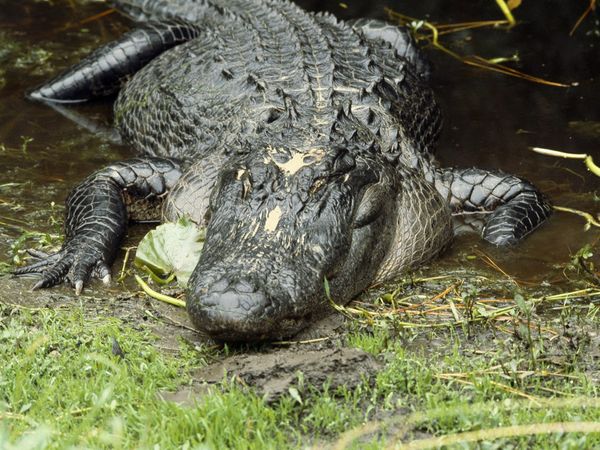 See you later, alligator.
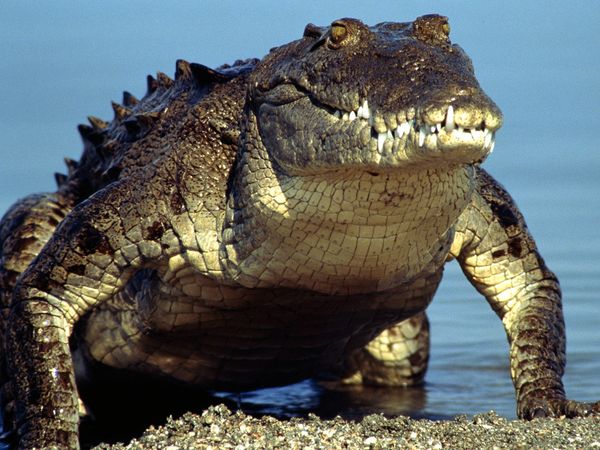 After a while,
crocodile.
See you later, mashed potater.
See you soon, macaroon.
Say goodbye,
pumpkin pie.
Catch you later, operator.
Adios, cinnamon toast.
Can’t stay,    blue jay.
Bye-bye, butterfly.
Give a hug, ladybug.
See you soon, racoon.
Time to go, buffalo.
Mañana, iguana.
Toodle-oo, kangaroo.
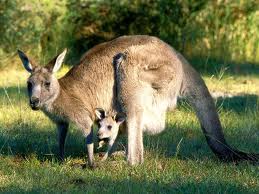 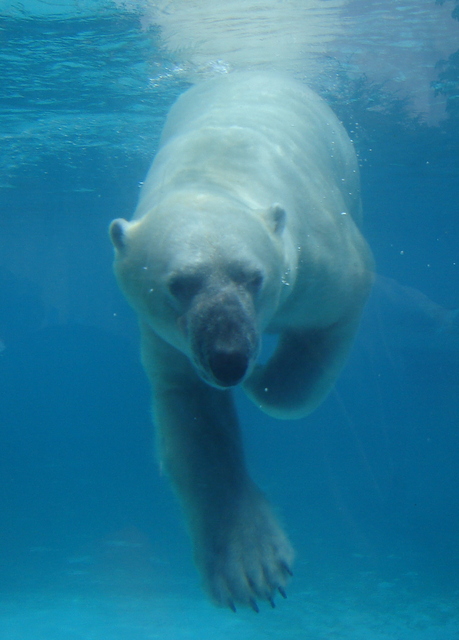 Take care,
polar bear.
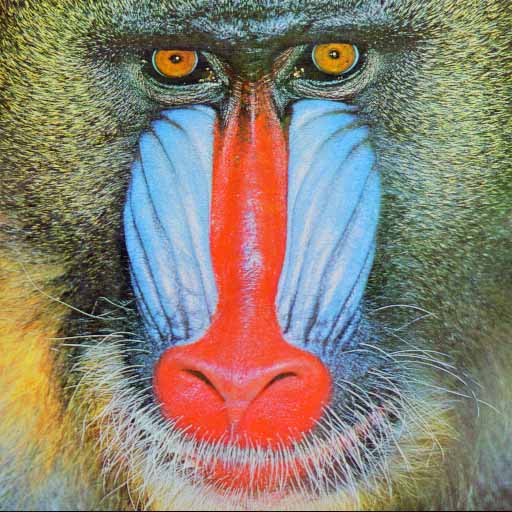 See you soon, baboon.
Bye-bye,
apple pie.
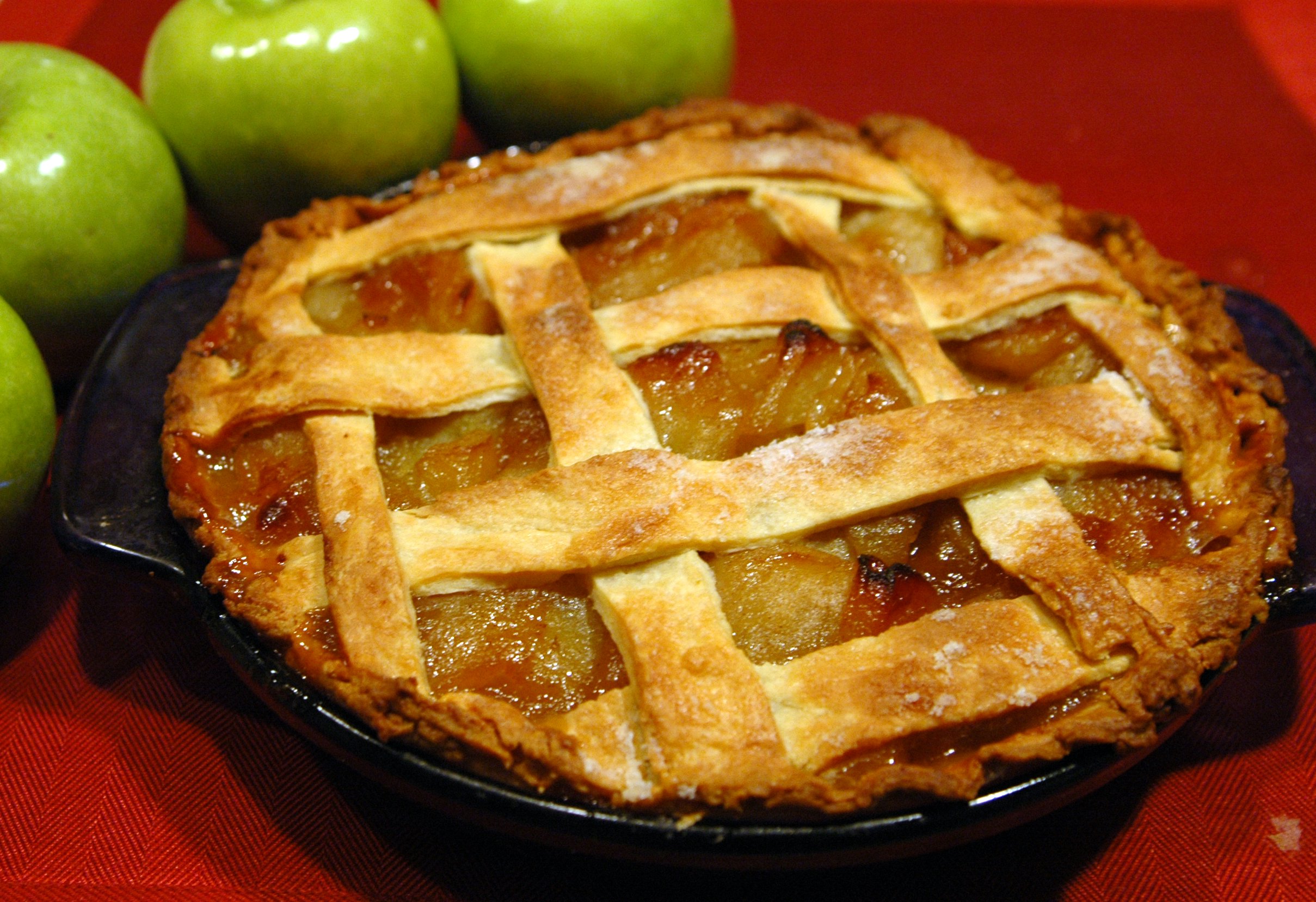